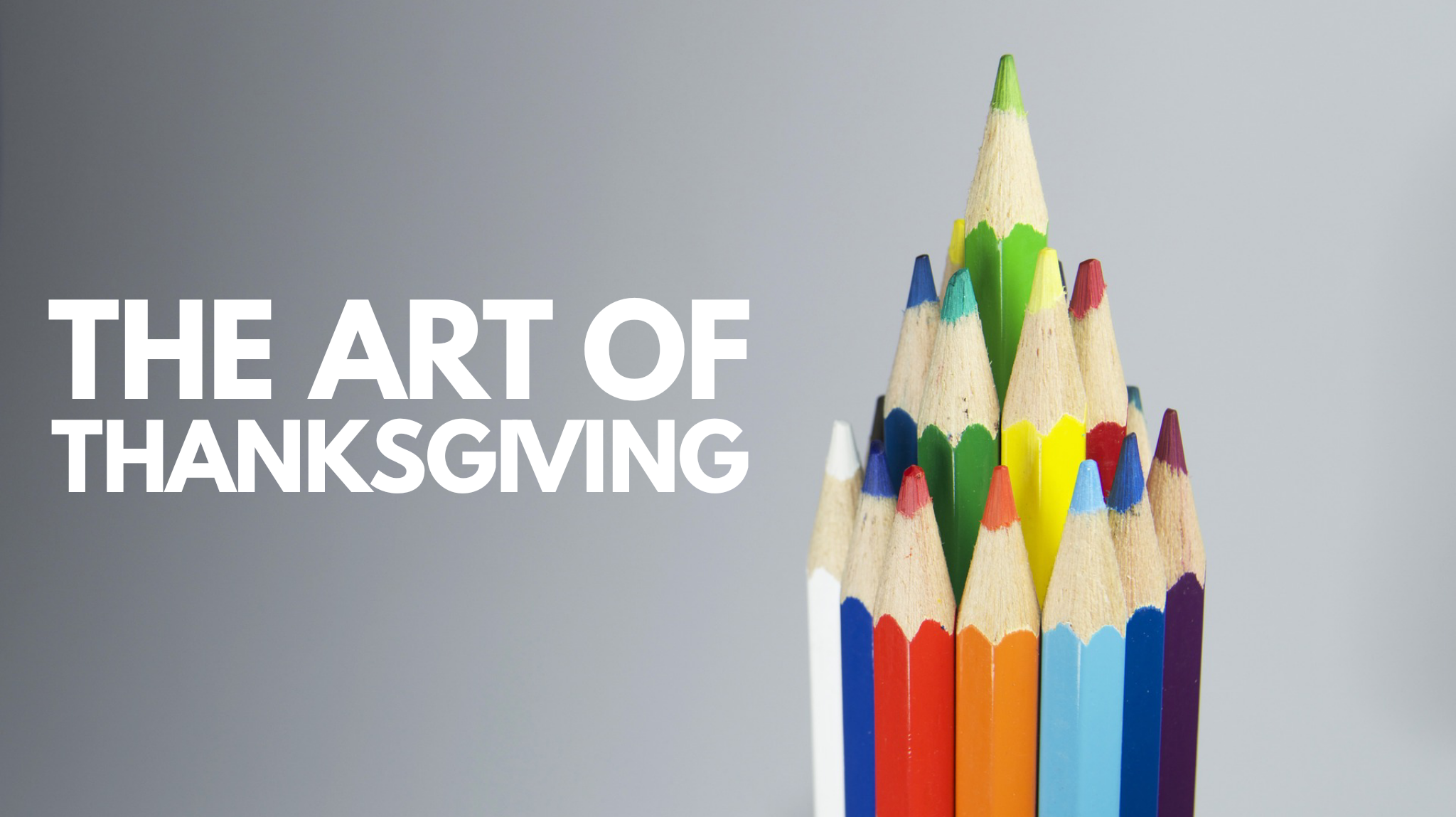 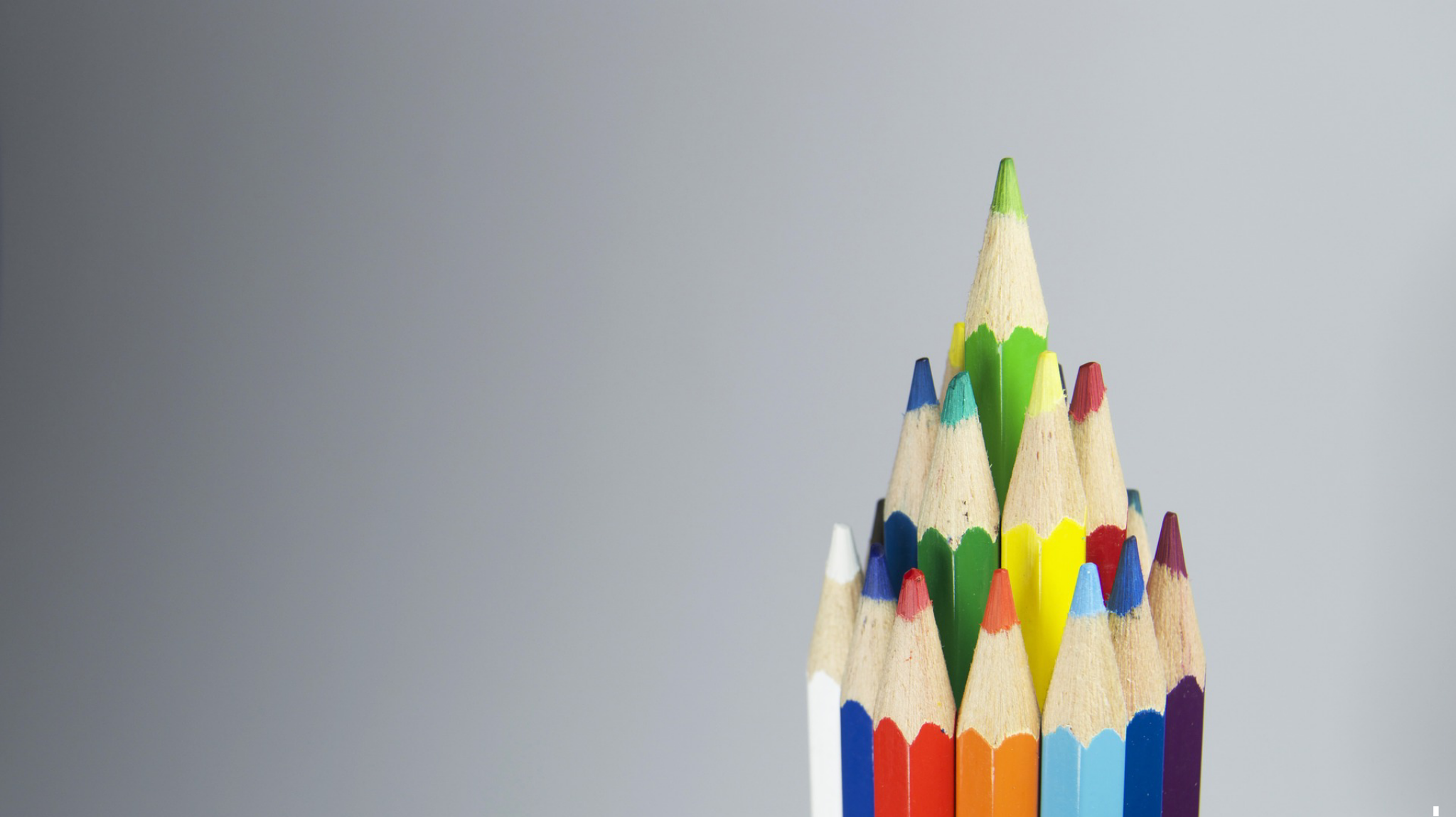 What do you like best about the Thanksgiving holiday?
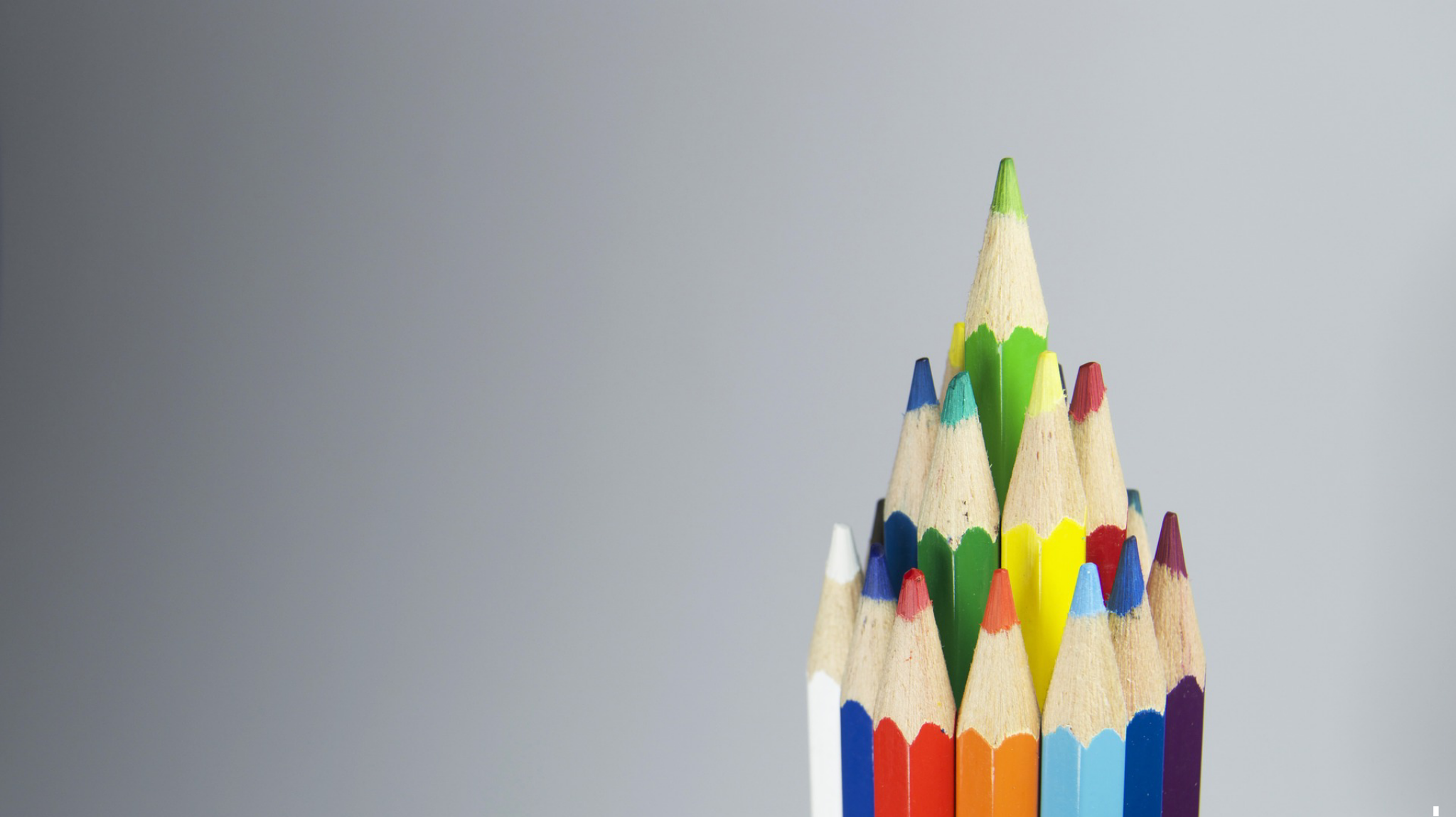 The truth about thankfulness…

We tend to think of people who express thankfulness as a super hero with some sort of special power
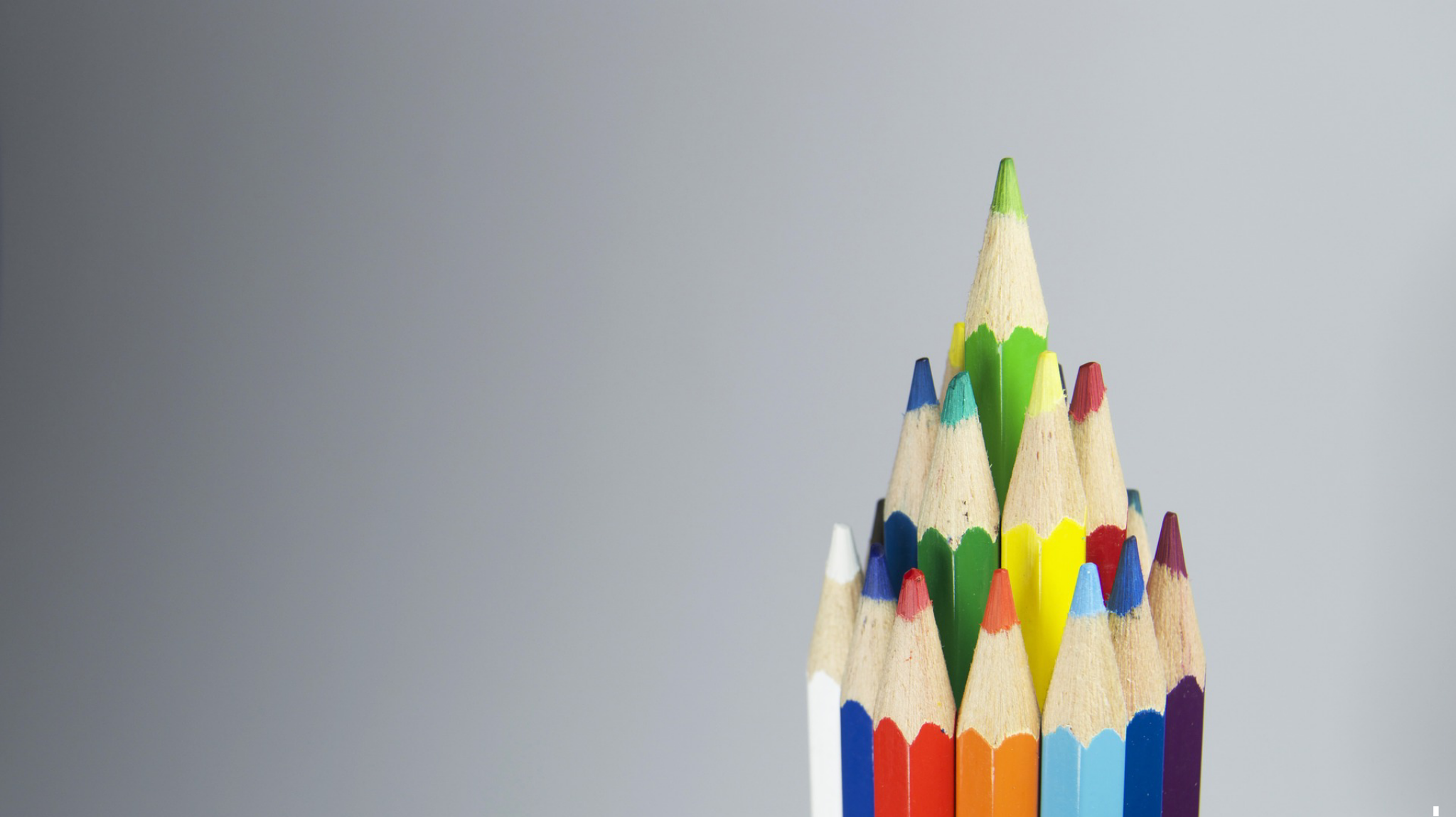 Thankfulness is not a gift…it’s an art!
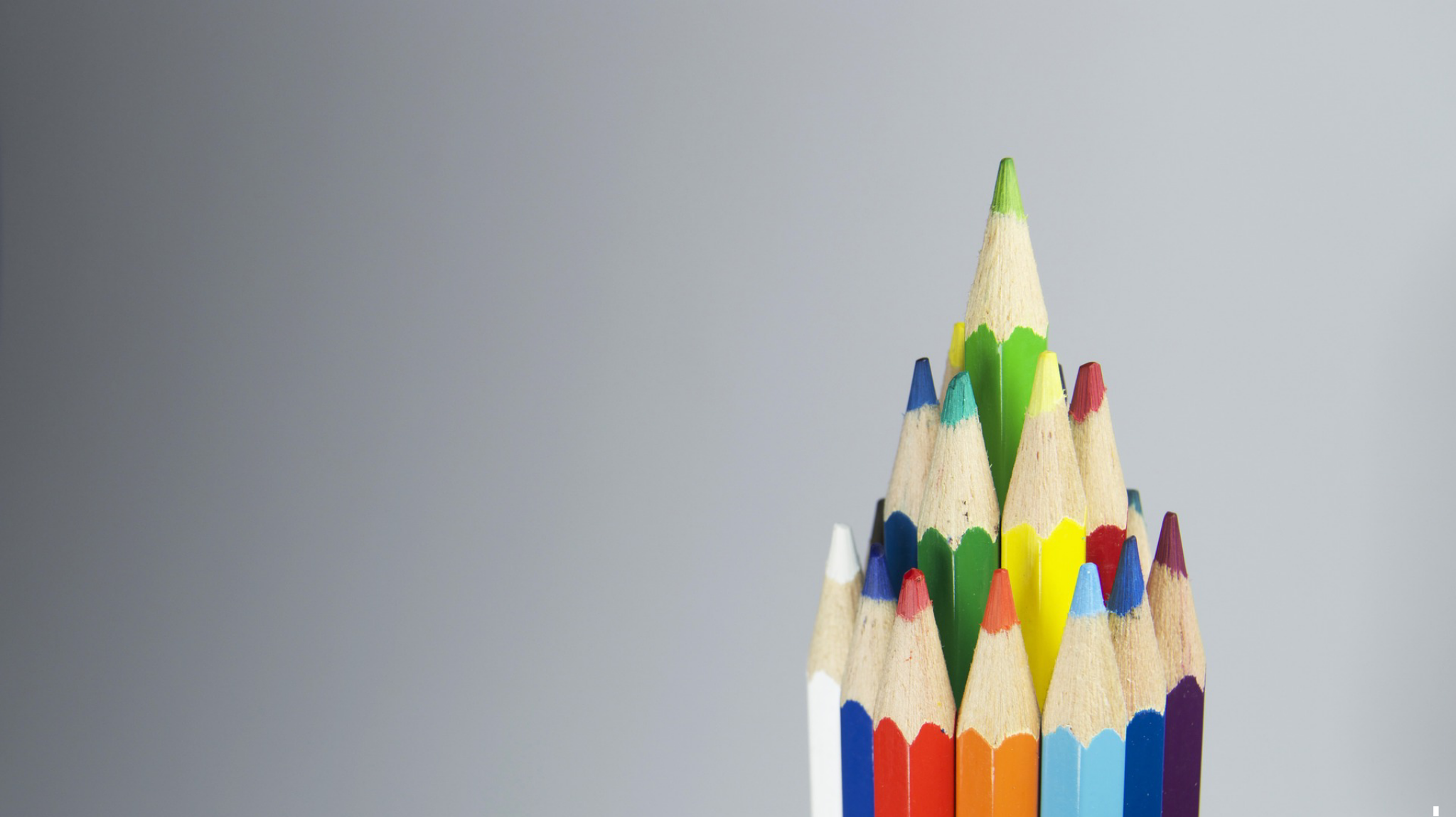 The truth about thankfulness…

Most of us think we are more thankful than how others view our thankfulness
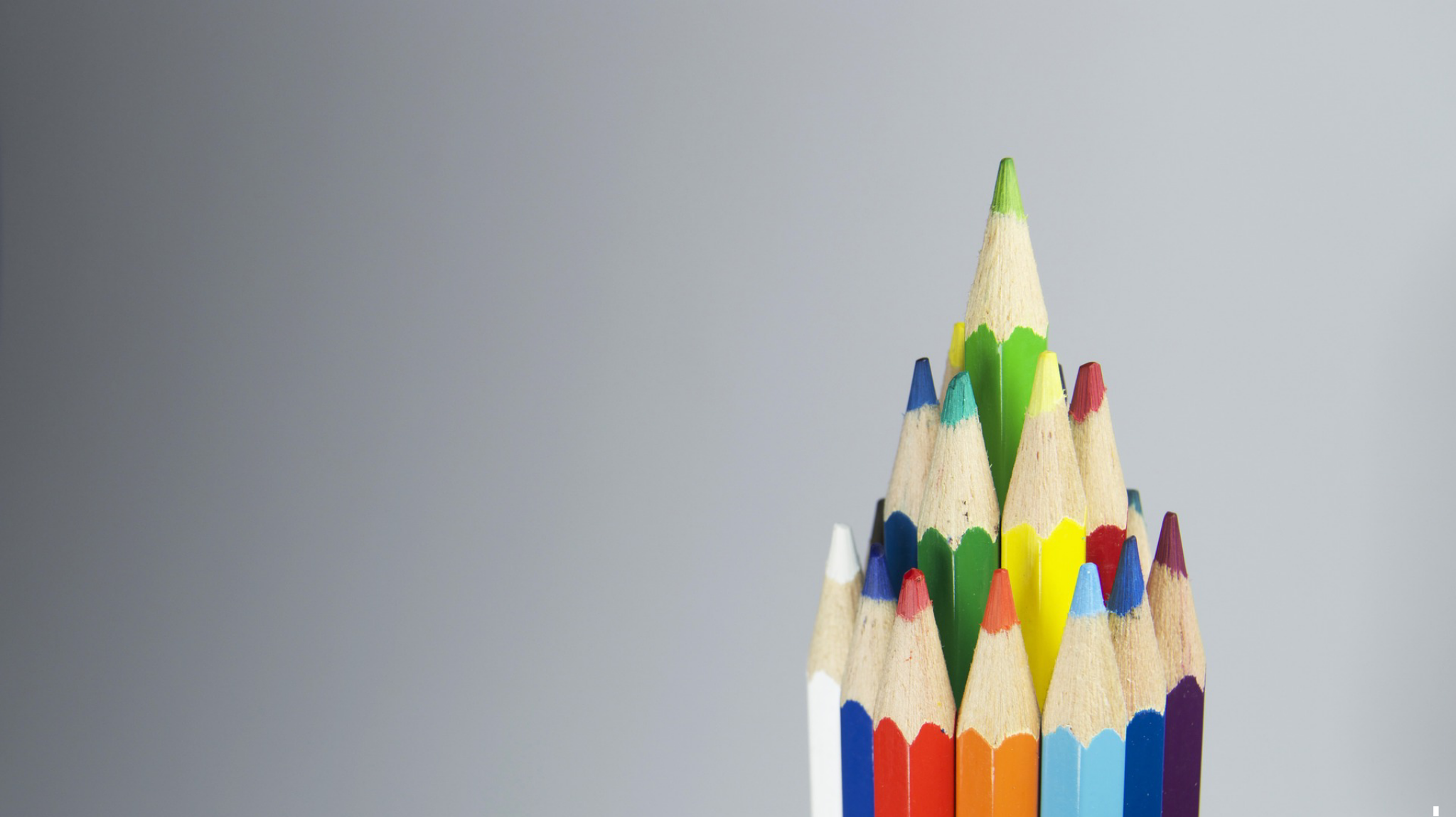 …give thanks in all circumstances; for this is the will of God in Christ Jesus for you. 

1 Thessalonians 5:18 (ESV)
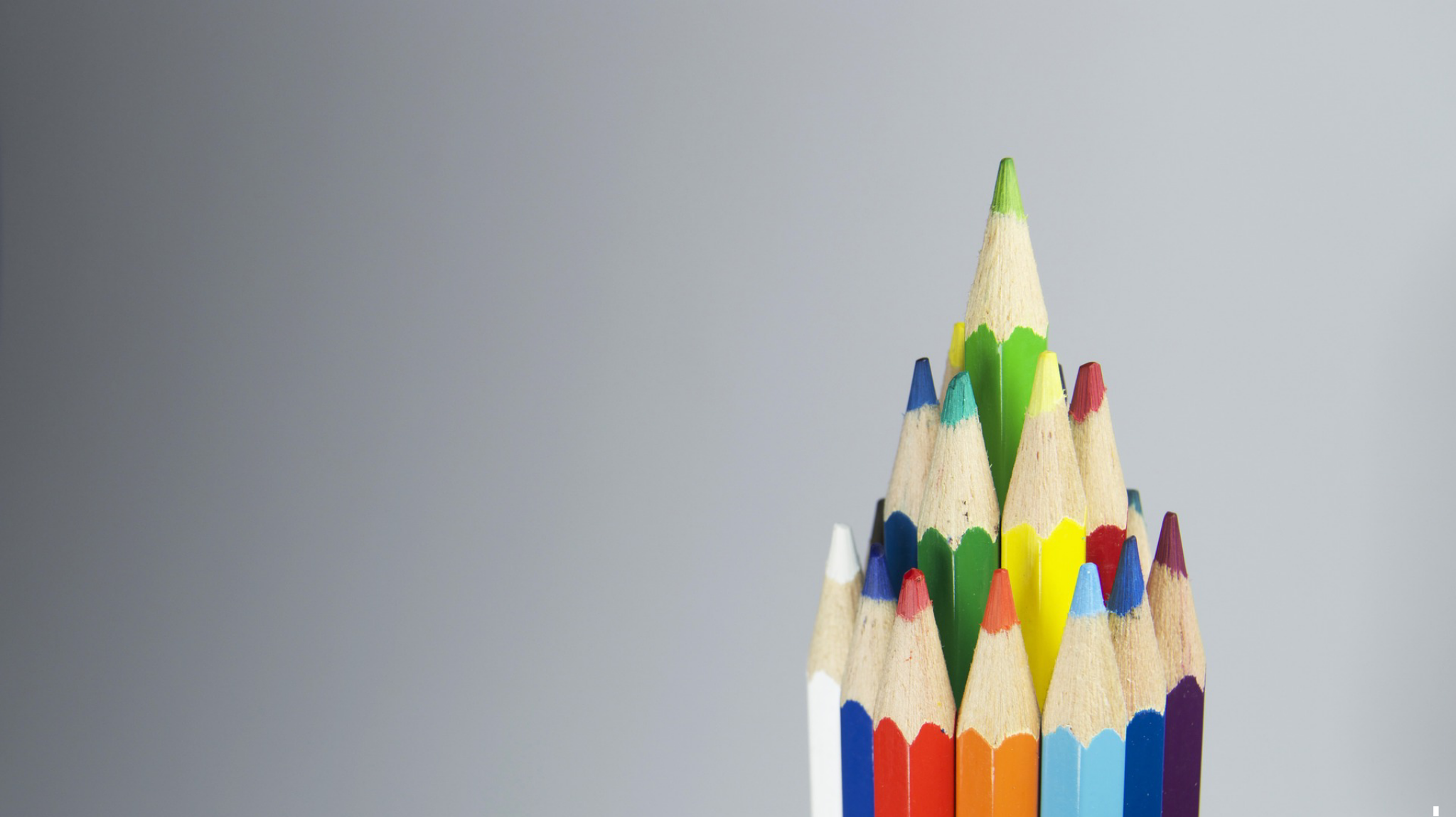 It’s difficult to find a thankful person who is unhappy but every unhappy person struggles with being unthankful.
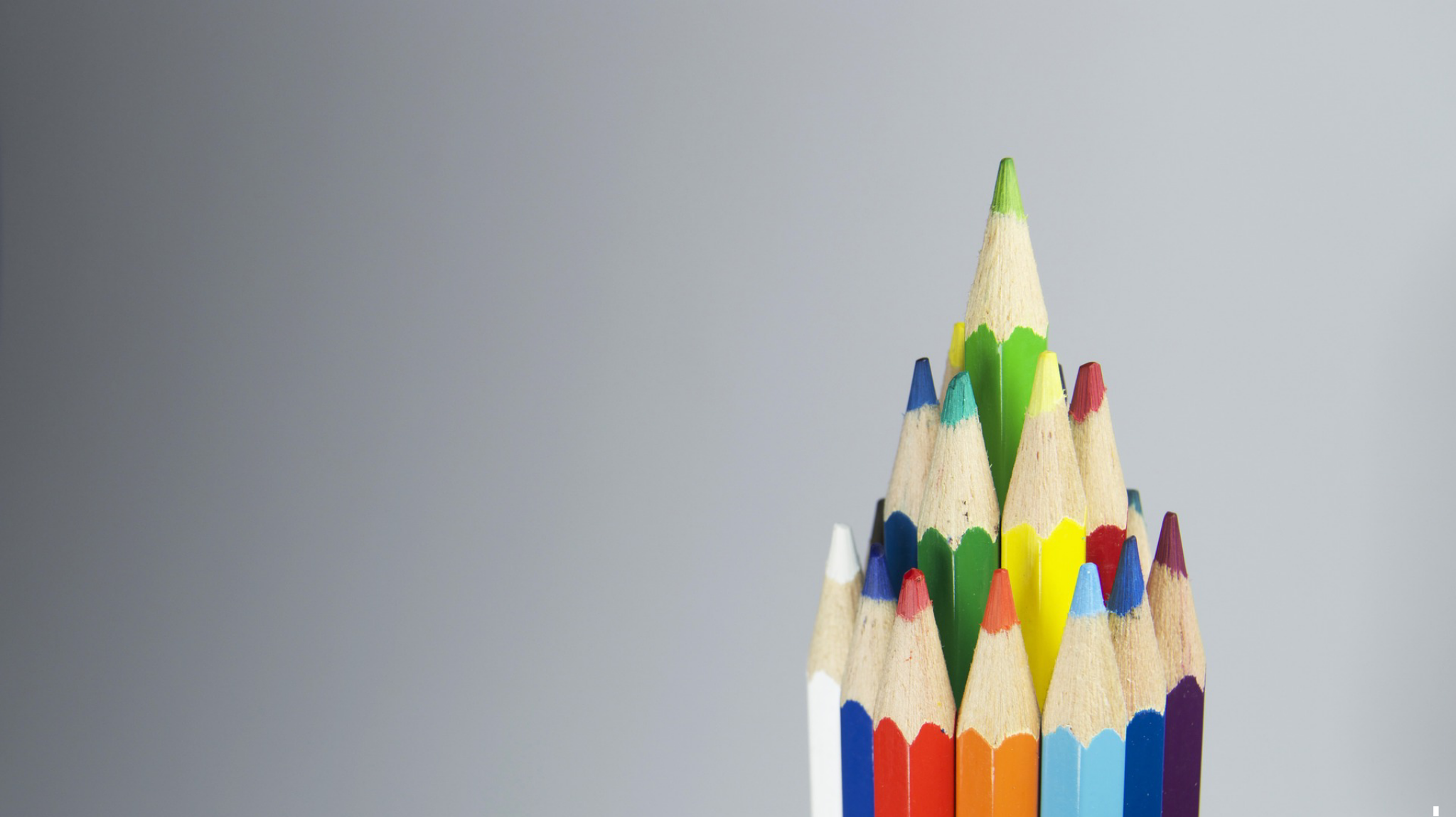 Thankfulness is a significant part of our testimony of Jesus to others
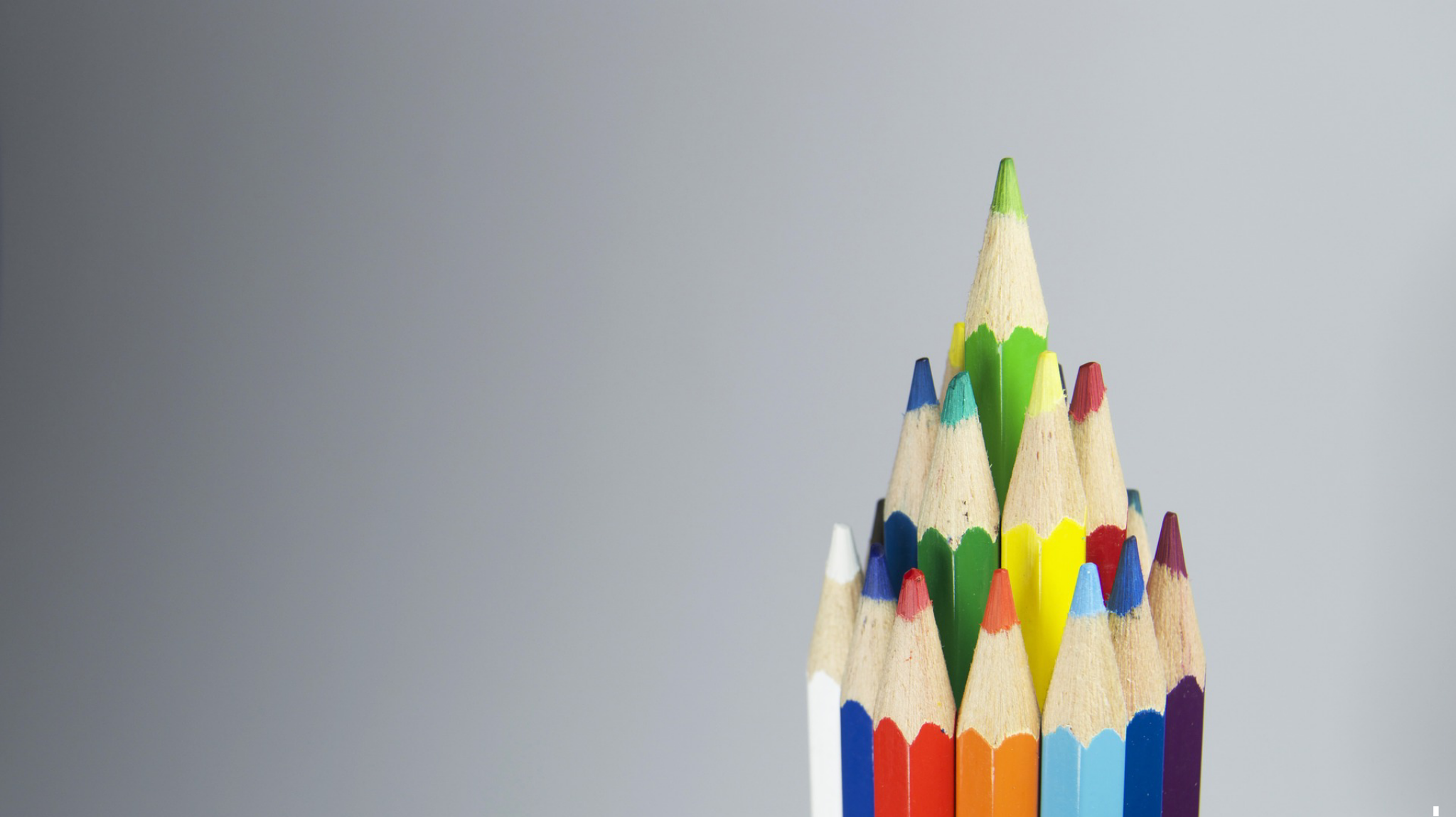 Write three thank you cards this week…and deliver them!